Загадки
В этой кухонной посудеСуп и кашу варят люди.Ну, а мама для сынулиВарит щи в большой  …
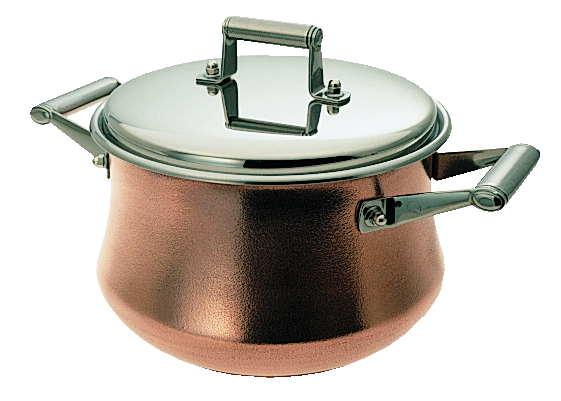 Загадки
Если б не было ееБыло б кушать тяжело.Некуда и суп налитьИ котлетку положить.
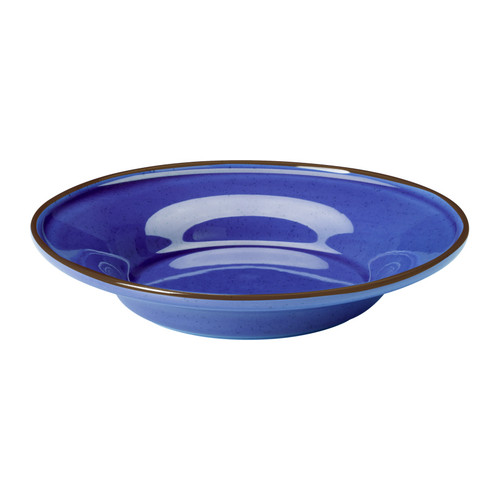